Vous accompagner pour réussir votre installation en Ile-de-France.
Lorsqu’un agent vit une mobilité géographique et professionnelle, il est parfois complexe de trouver un  logement de transition  avant de dénicher le lieu d’habitation idéal.
La SRIAS Île-de-France en partenariat avec Ma Nouvelle Ville propose de vous aider dans votre installation et votre recherche de logement temporaire meublé.
MA NOUVELLE VILLE :
écoute et comprend vos besoins
Vous accompagne dans votre recherche de logements  temporaires meublés
Vous aide à la constitution de votre dossier locatif
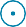 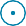 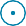 N’HÉSITEZ PAS A VOUS RENSEIGNER

VOTRE CONTACT:
Srias-idf@manouvelleville.fr
méchantloup.fr
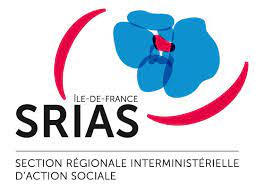